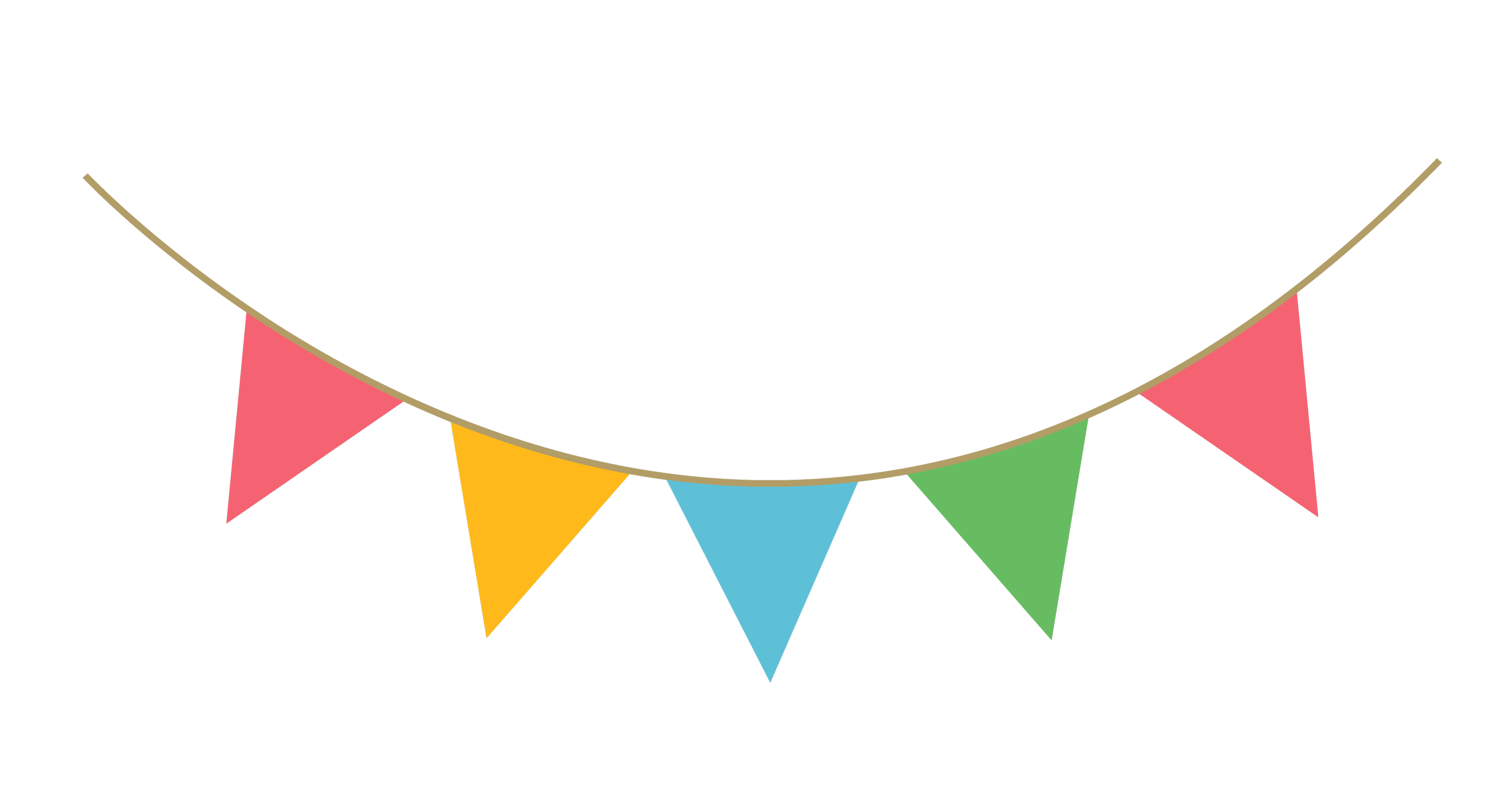 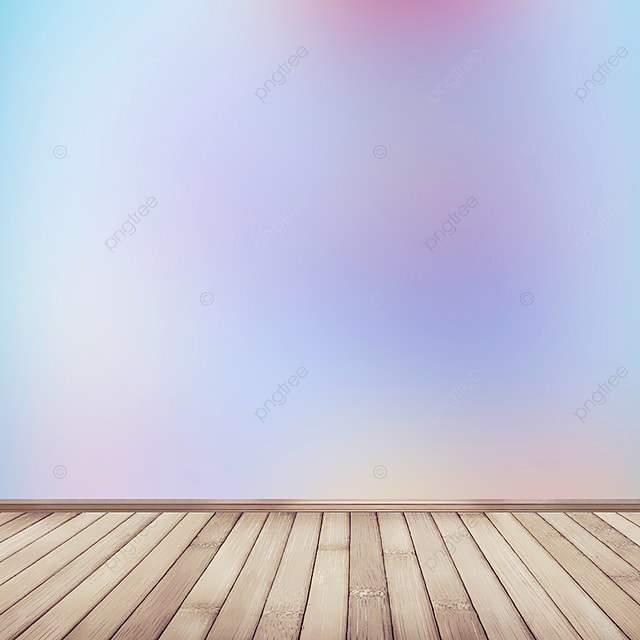 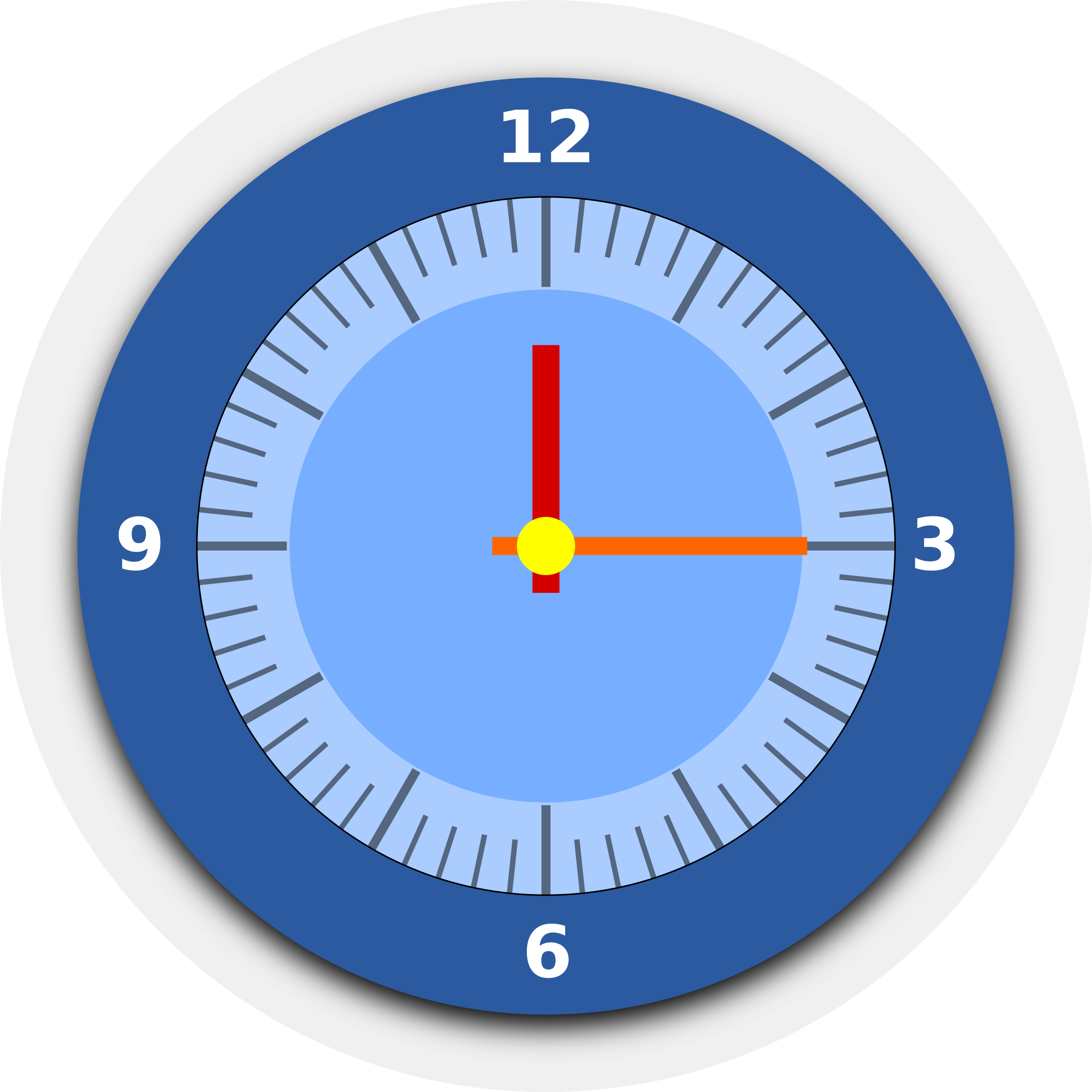 القوانين الصفية
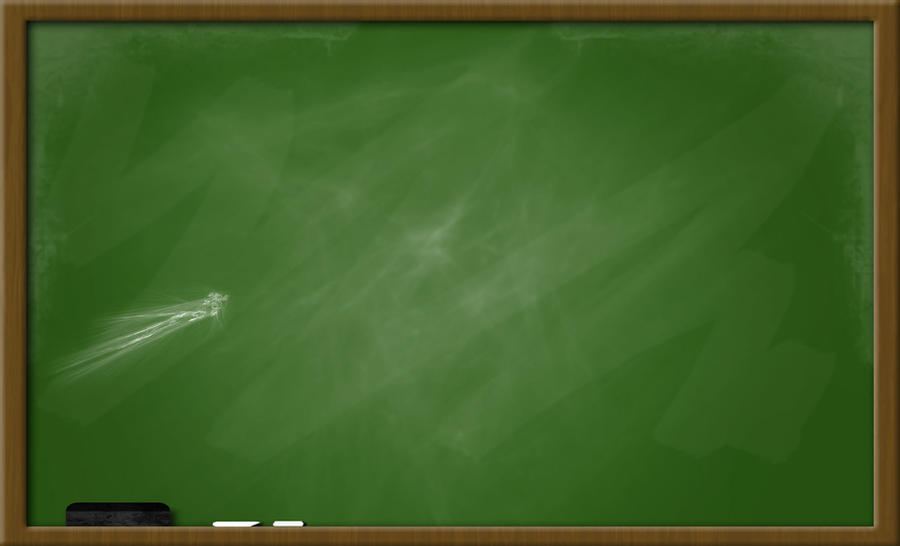 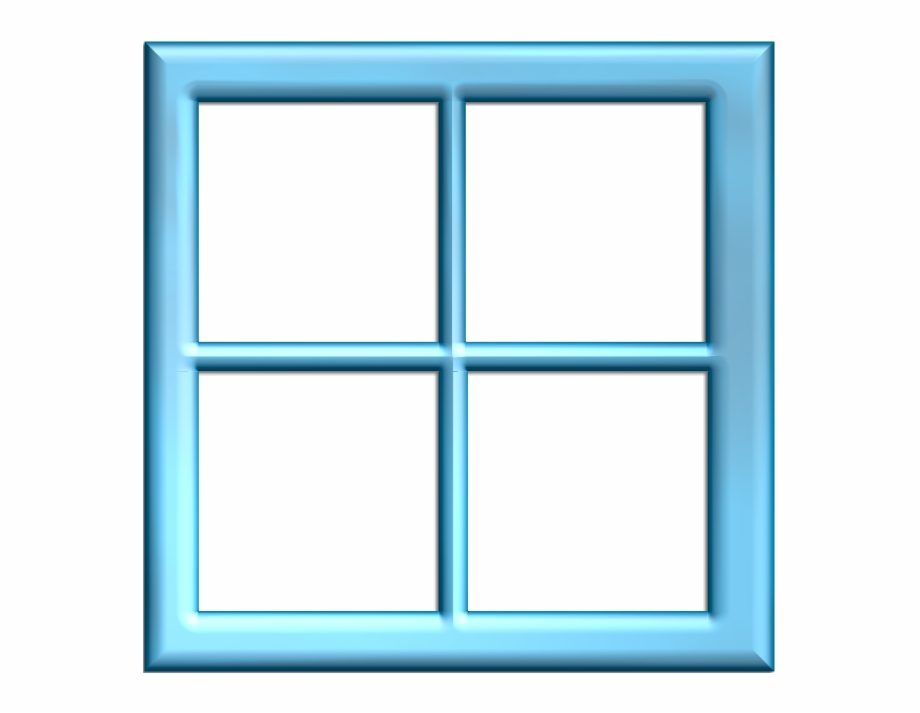 تهيئة الفصل الثاني
الجمع والطرح
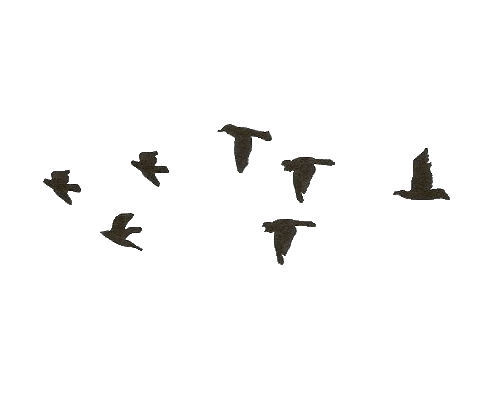 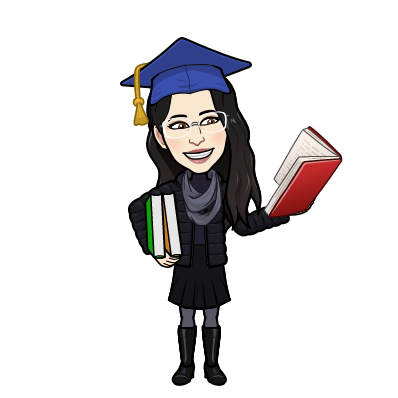 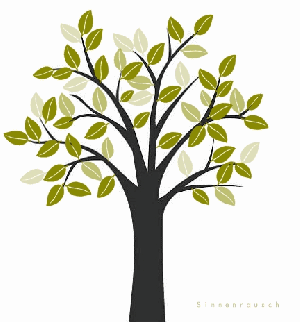 المفردات
الفكرة العامة
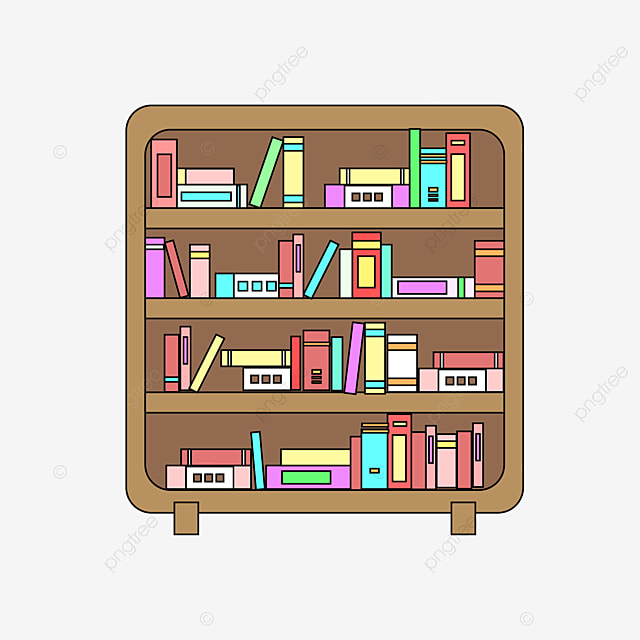 تدريبات تهيئة
ماذا سأتعلم
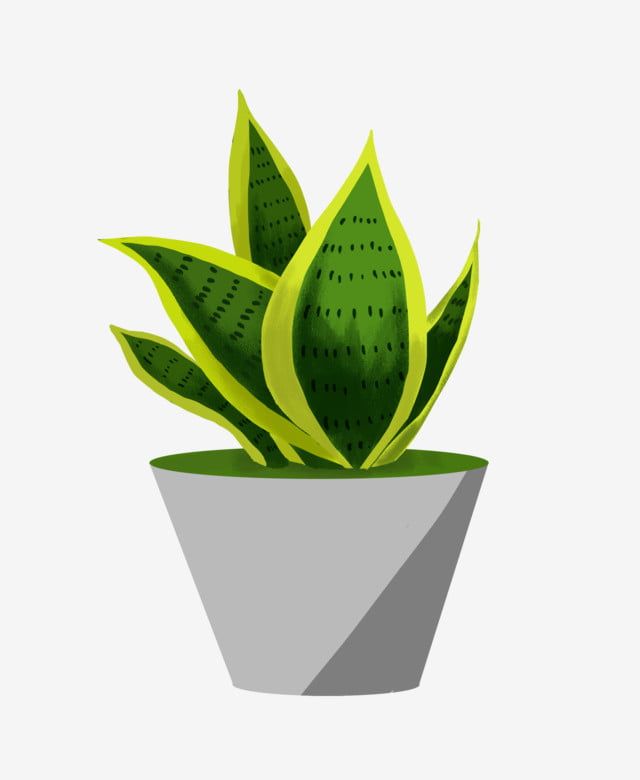 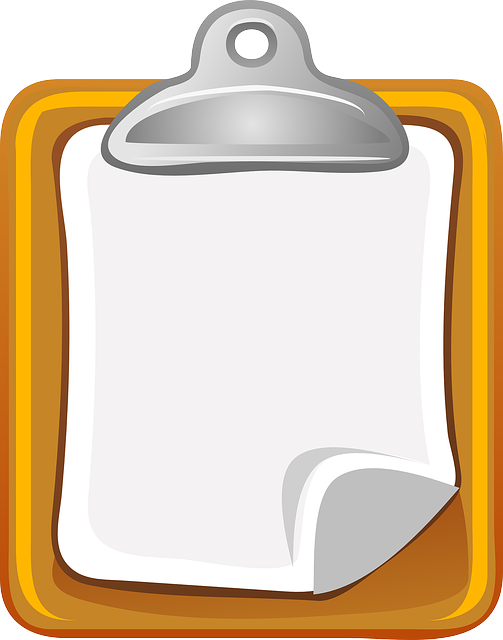 سجل الحضور
القوانين الصفية
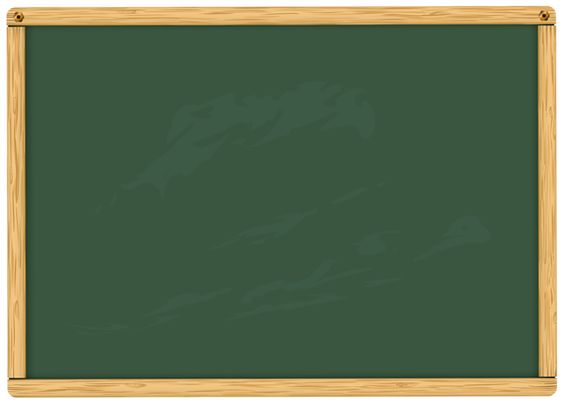 عدم مقاطعة المعلمة عندما تتحدث
عدم فتح المايك
 بدون إذن
احترام المعلمة والزميلات
احترام موعد الحصص
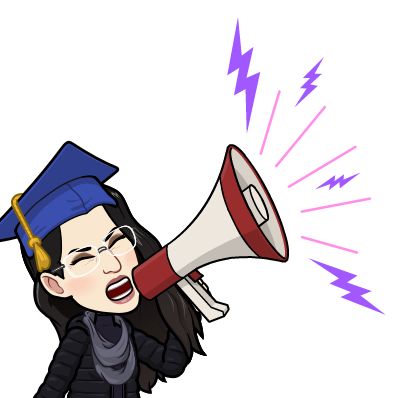 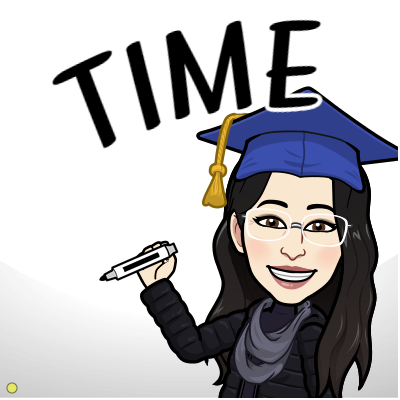 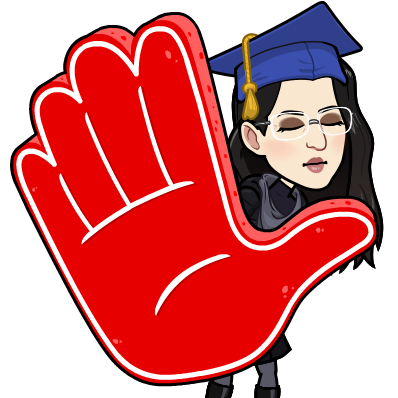 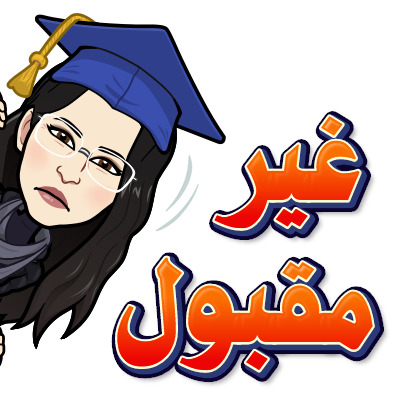 إحضار الكتاب والقلم 
استعدادا للحصة
التركيز مع الشرح
الاهتمام بالواجبات
الأمانة وعدم الغش
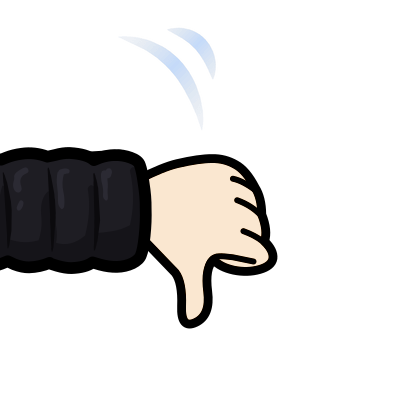 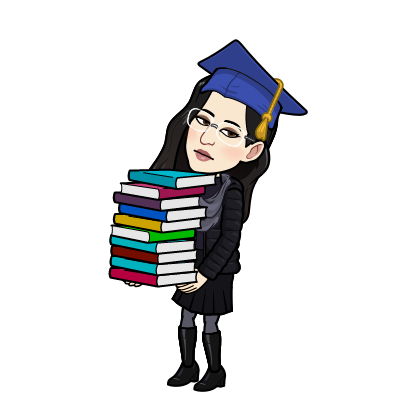 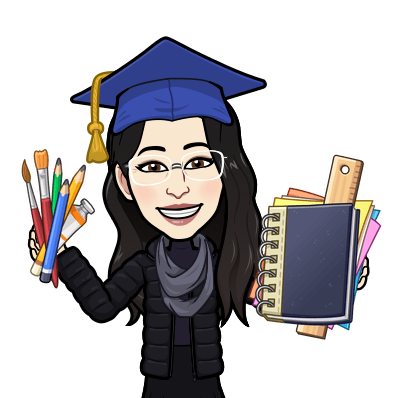 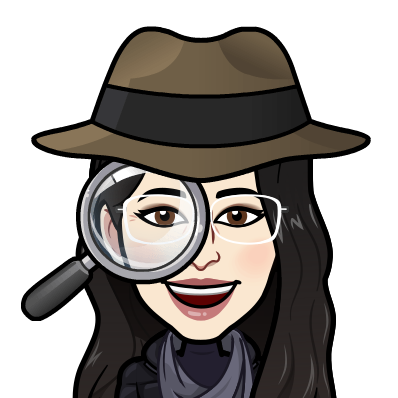 الفكرة العامة
للفصل
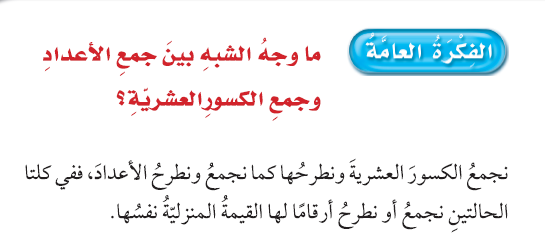 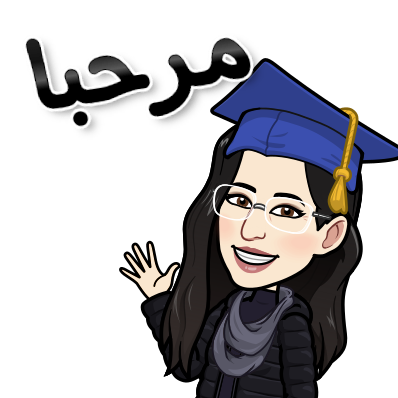 مثال
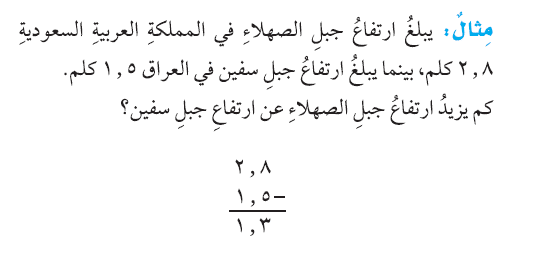 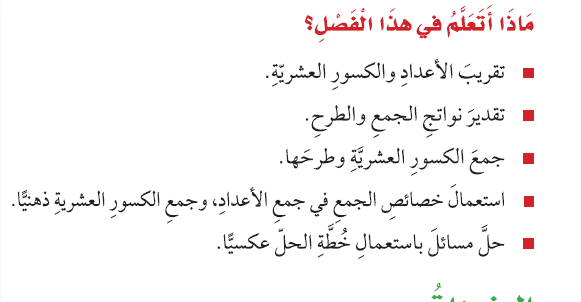 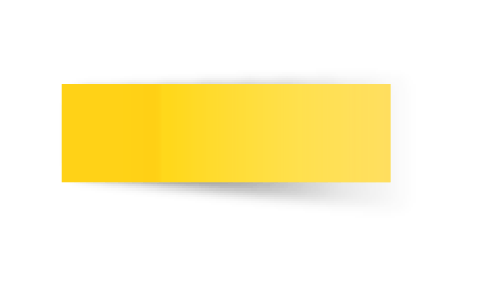 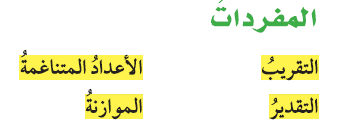 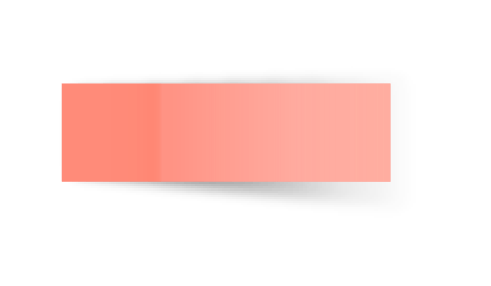 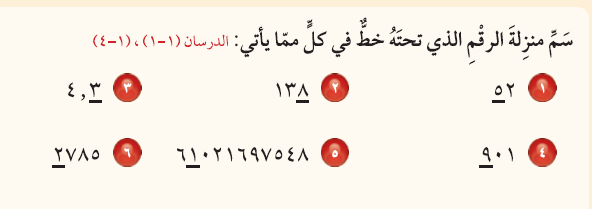 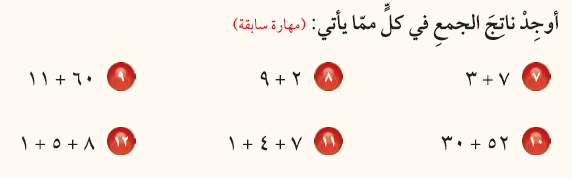 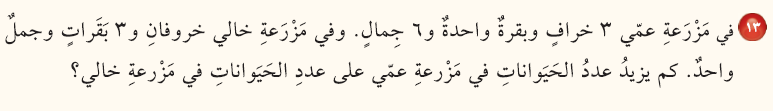 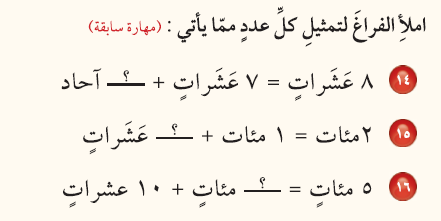 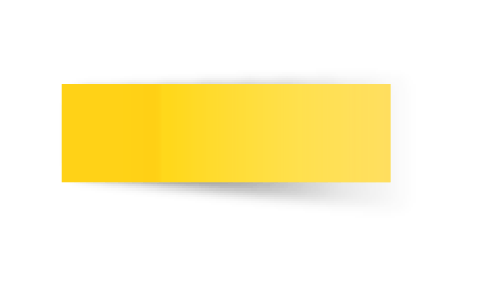 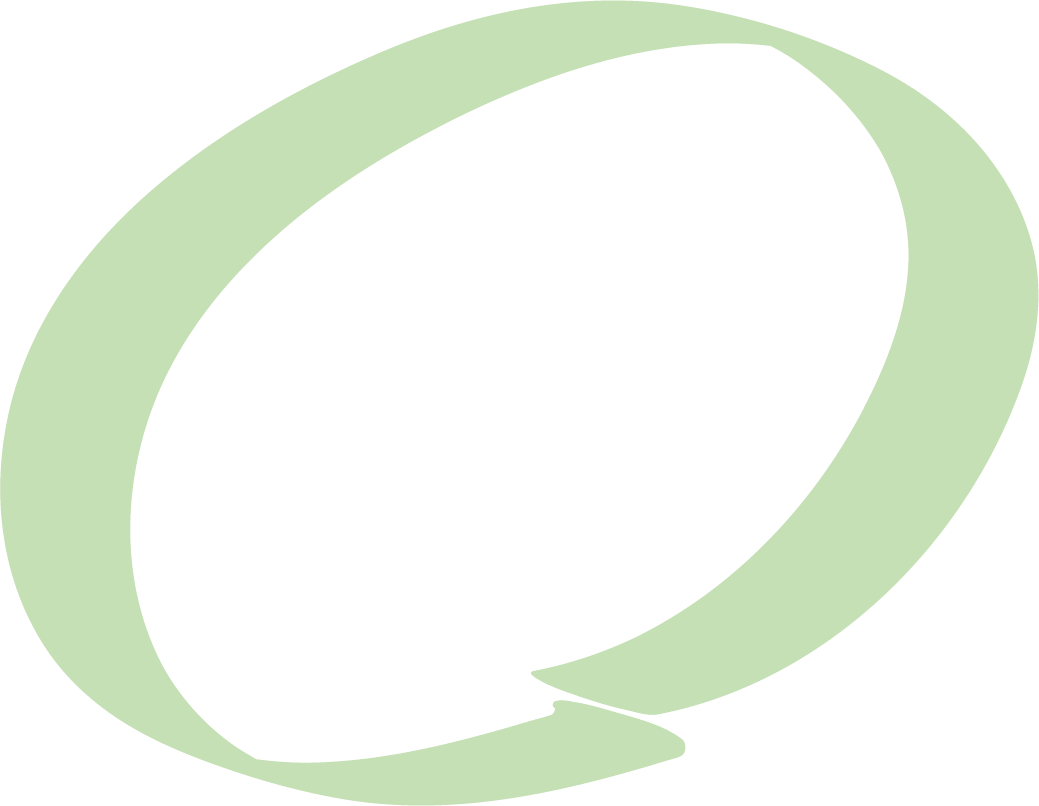 ختاماً
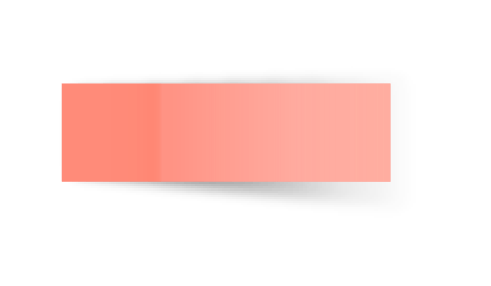 انطلق وحلق نحو النجاح
من لديه هدف لايهاب صعود الجبال
إعداد: هبة المزيد                                    https://t.me/hebamaz
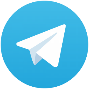